Market Singapore® New Products
Products and services drive our UnFranchise® Business. Everybody wants new products.

Every UnFranchise Owner must be a product of the product.

Every UnFranchise Owner must sell products and build share of customer.

Every UnFranchise Owner must take the responsibility of success.

Teams become champions when everyone shares the load.
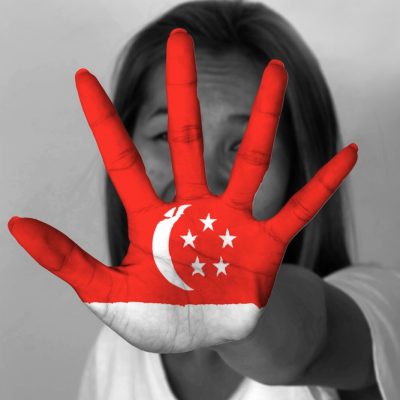 I.M.P.A.C.T.
Selling
Makes Selling The Product Easy
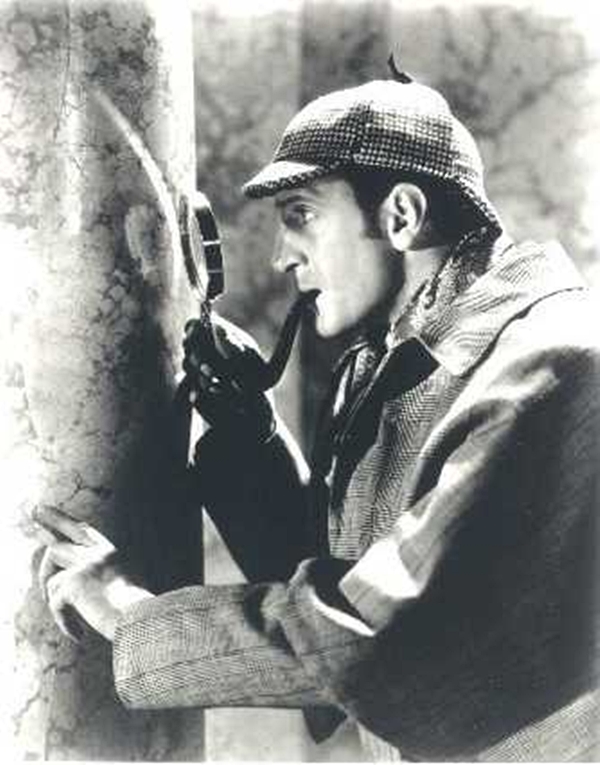 Investigate
Meet
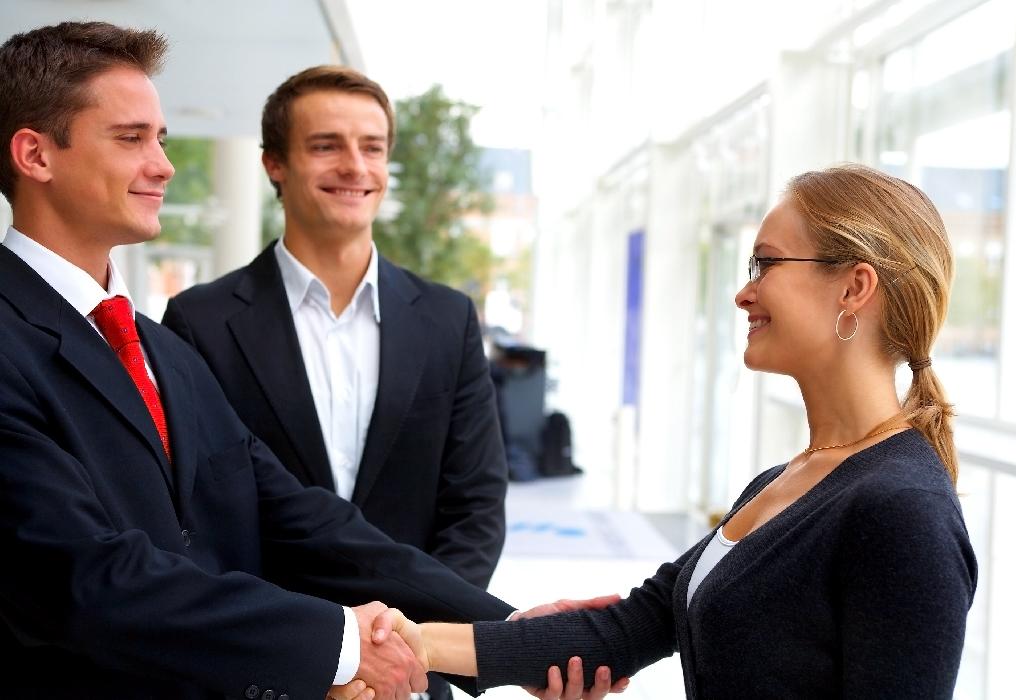 Probe
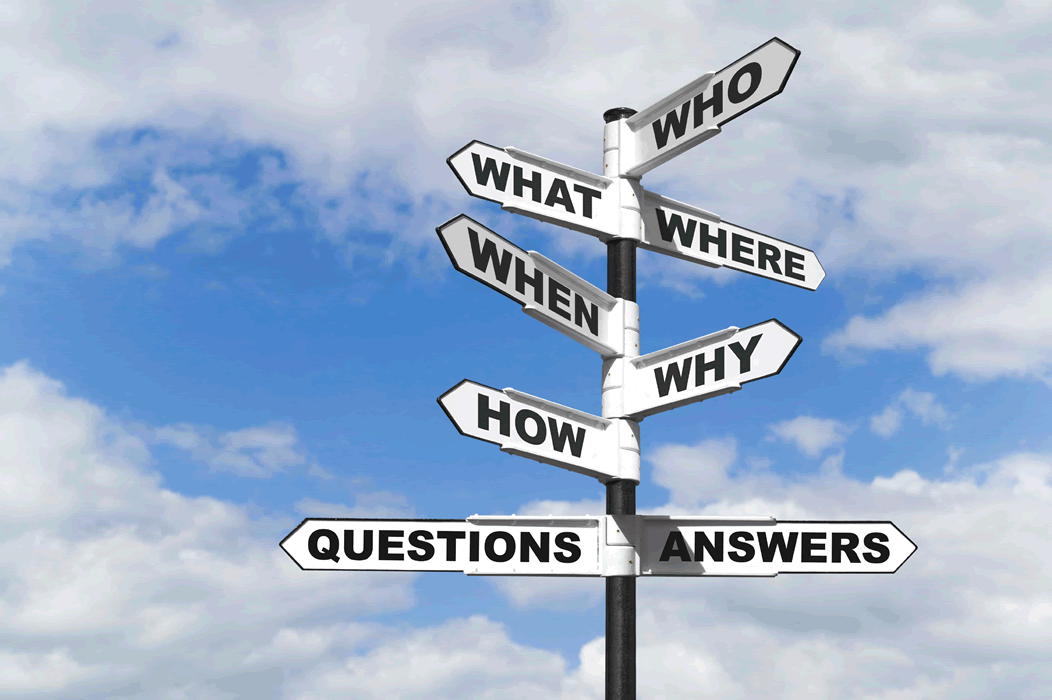 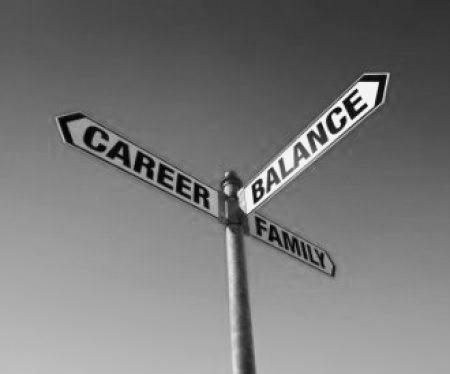 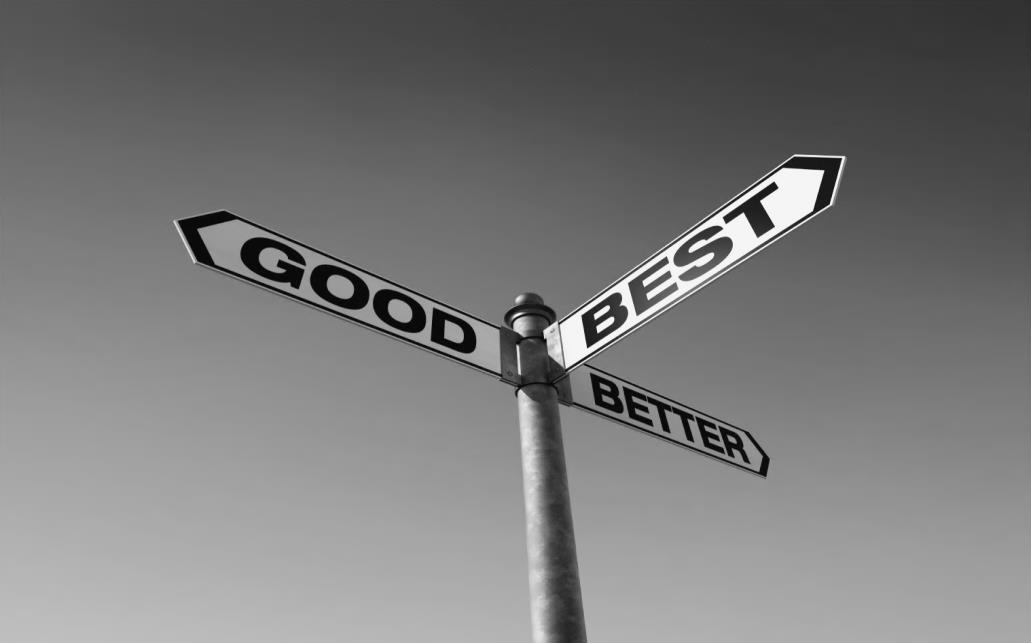 Apply
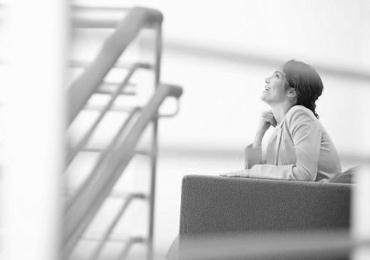 Convince
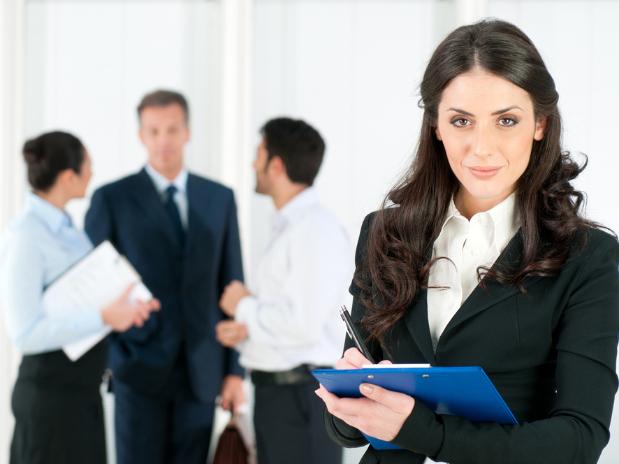 Tie-up
NEW PRODUCTS 
for 
Market Singapore 2017
Ultimate Aloe® Juice
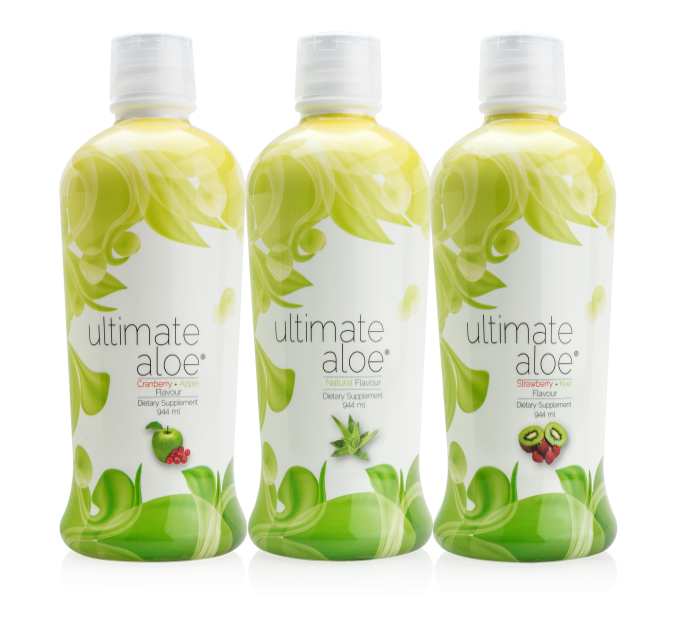 Code:
 SG1280 – Natural Flavour
SG1282 – Cranberry Apple Flavour
SG1285 – Strawberry Kiwi Flavour
UC:  S$31.00
SR:   S$43.50
BV:  14
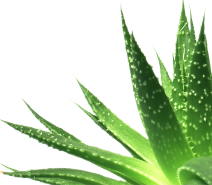 The Market
The population of 5.6 million, of which, more than 4 million qualify
Anyone looking to improve digestive health
Anyone looking to strengthen their immune system
Health conscious individuals
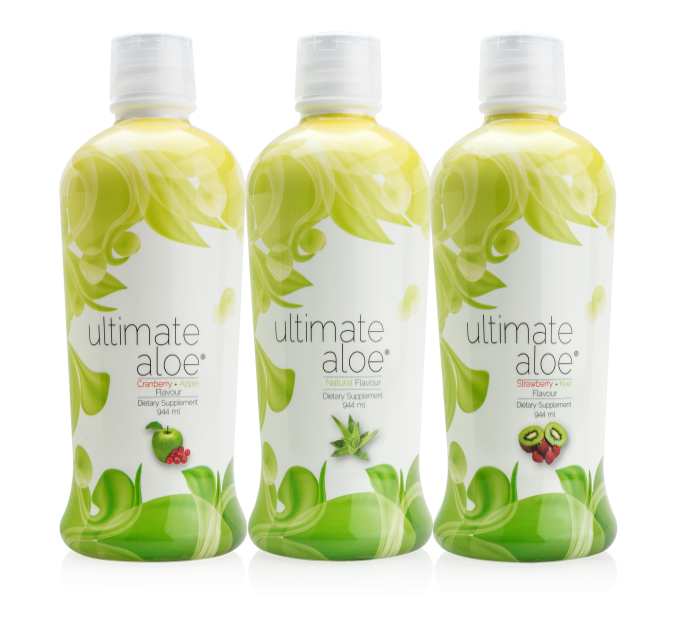 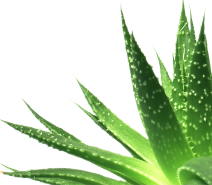 Ultimate Aloe® Juice Benefits
Supports good digestive health
Supports immune health
Meets or exceed the International Aloe Science Council Standards for Aloe Purity and Content
More than 200 nutrients
Essential vitamins and minerals
Essential amino acids (20 of 22, 9 essential)
Essential fatty acids
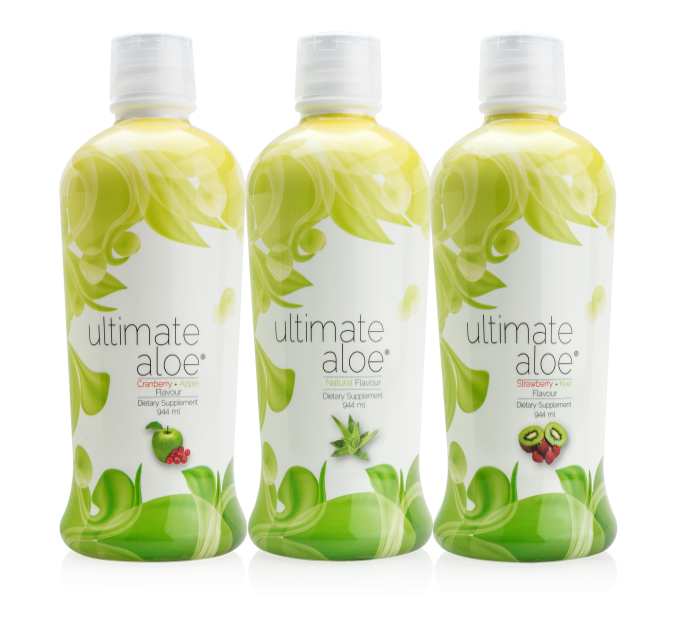 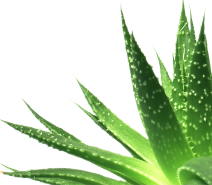 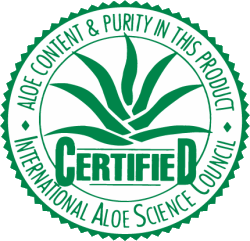 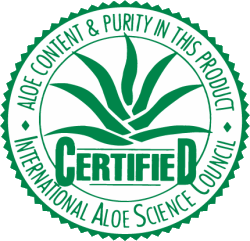 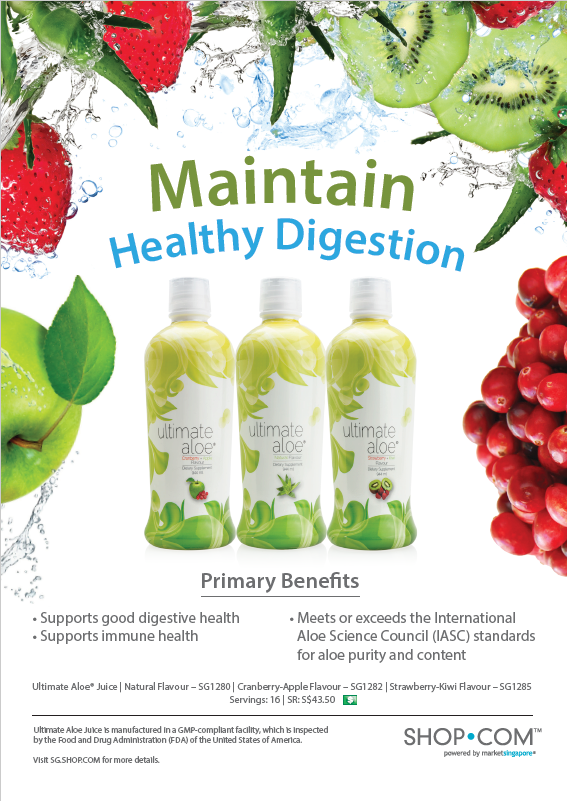 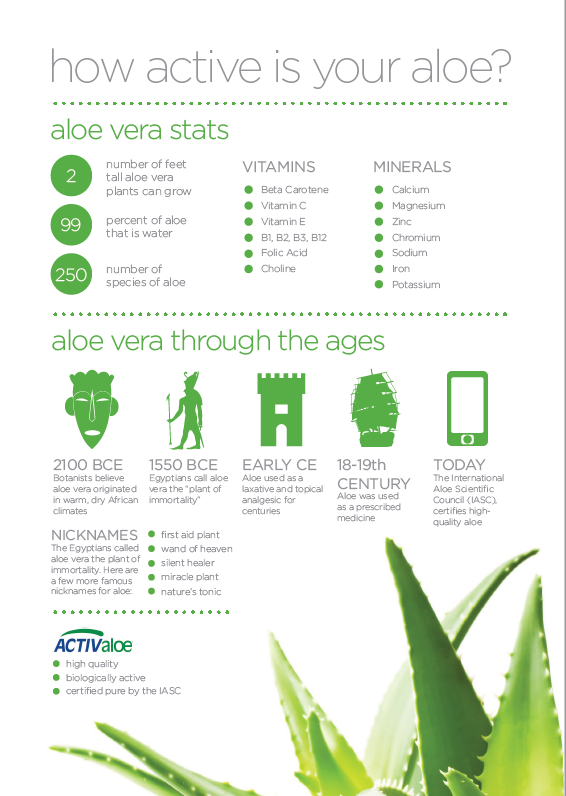 Ultimate Aloe® Juice
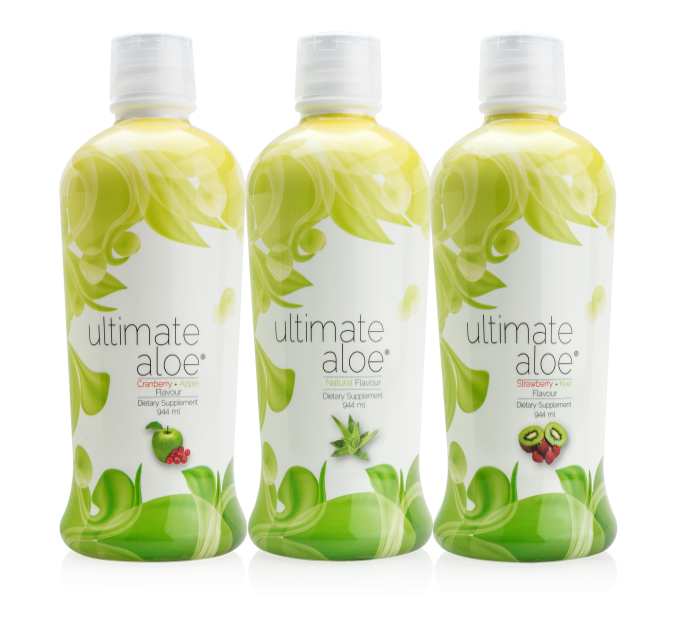 Code:
 SG1280 – Natural Flavour
SG1282 – Cranberry Apple Flavour
SG1285 – Strawberry Kiwi Flavour
UC:  S$31.00
SR:   S$43.50
BV:  14
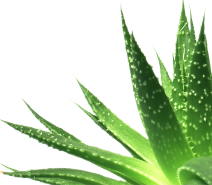 Market Singapore® New Products
Wonders of Aloe Vera
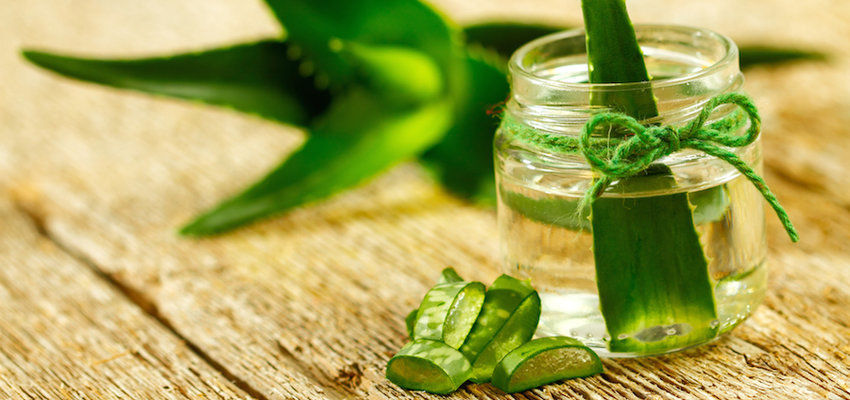 Used for centuries across different civilizations:
		Sumeria, Egypt, China, India, Mesopotamia
Sharing Stories
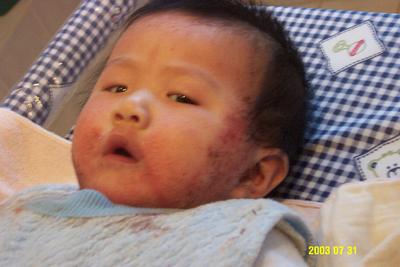 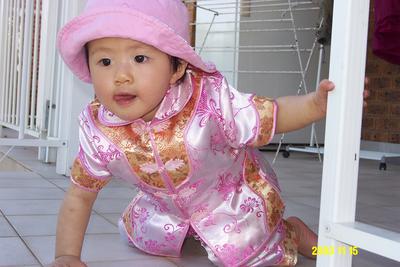 This is a personal testimonial. Market Singapore has not evaluated such testimonials.
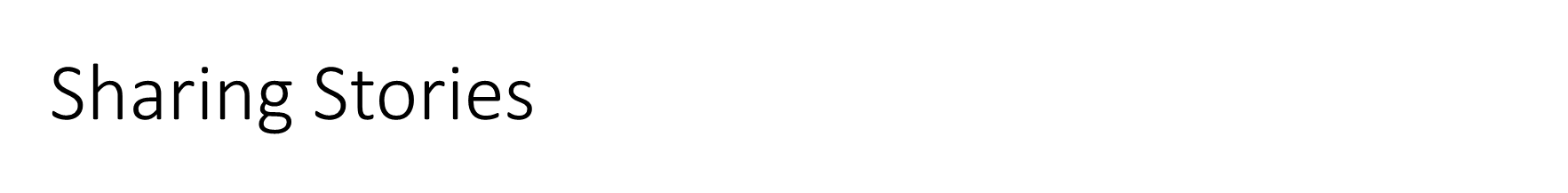 This is a personal testimonial. Market Singapore has not evaluated such testimonials.
[Speaker Notes: Used for Detox and Fasting

Helps in all Skin Conditions – gums, jellyfish bites, burns, cuts, bruises, ulcers, boils, sore throats, mouth ulcers, eczema, pimples, radiation burns
* Spider and insect bites

Improves Skin Appearance – used for many skin care products and lotions]
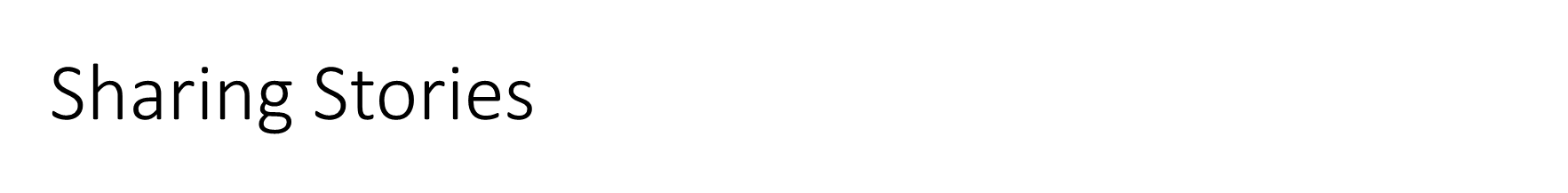 This is a personal testimonial. Market Singapore has not evaluated such testimonials.
[Speaker Notes: Aids in maintenance of normal blood sugar levels 

Acts as Natural Food Preservative

Enhances Vitamin Bioavailability

Lowers High Cholesterol and Triglycerides 

Has anti-inflammatory and anti-fungal properties]
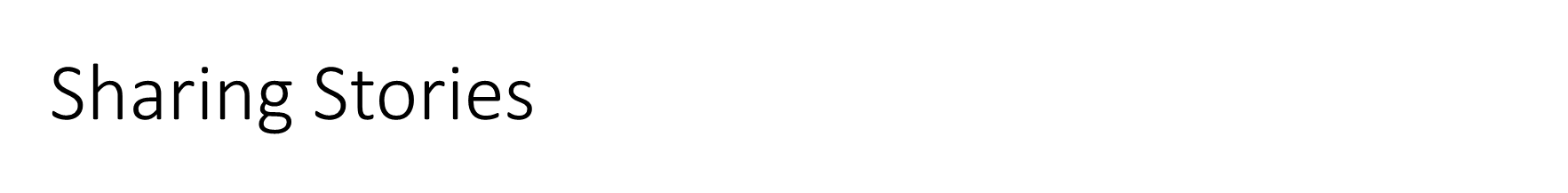 This is a personal testimonial. Market Singapore has not evaluated such testimonials.
[Speaker Notes: Halts Inflammation of Joints – arthritis pain

Promotes Digestive Health – acid reflux, constipation, diarrhea, IBS, Crohn’s Disease
Food poisoning

Helps with eye conditions – itchiness, cornea tumor, conjunctivitis

Functions as nature’s own “sports drink” for electrolyte balance]
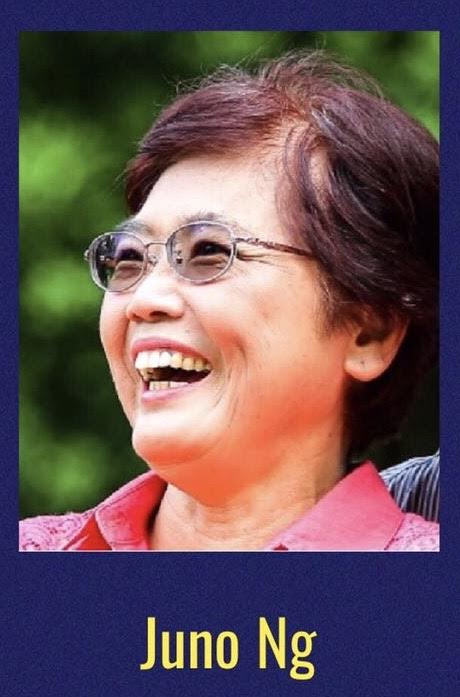 Champion of Ultimate Aloe Vera
This is a personal testimonial. Market Singapore has not evaluated such testimonials.
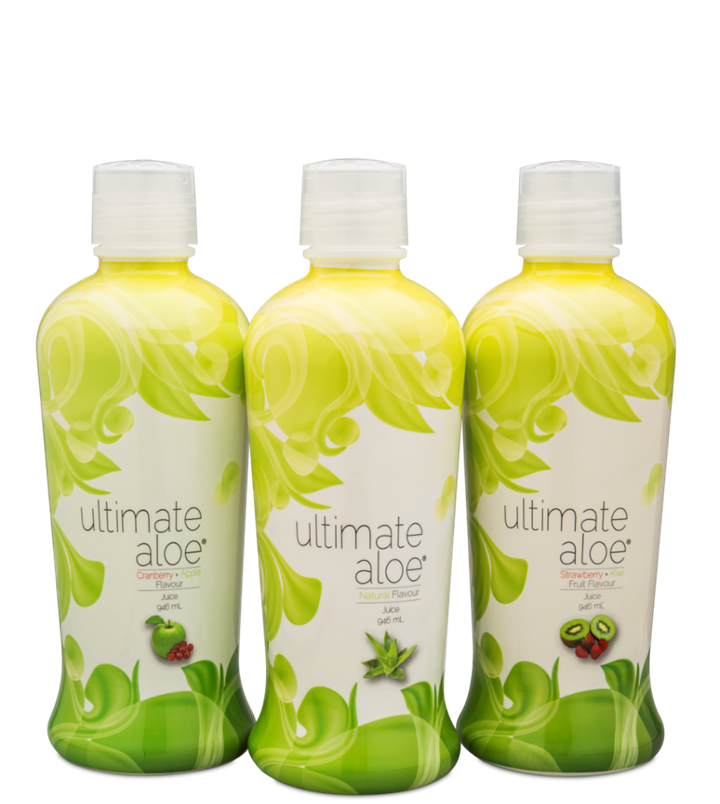 Feel the Difference
It’s finally here in Singapore!
with
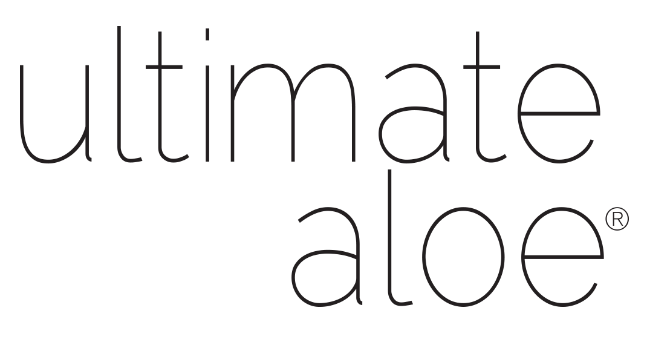 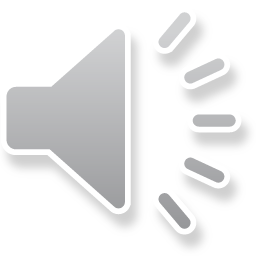 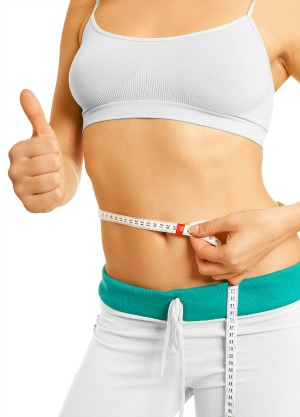 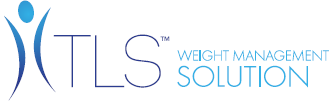 is...
the customisable 
weight management programme!
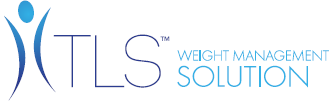 Low Glycaemic Impact Eating
Body Composition / Metabolism
Weight Management Supplements
Education
TLS™ Journal
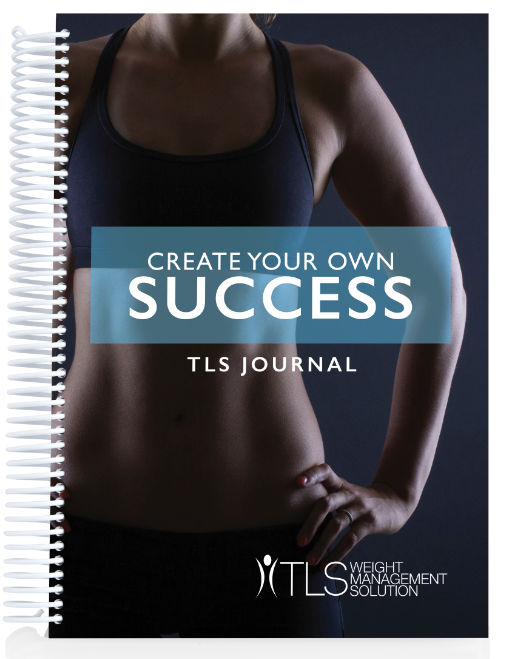 Code: SG6561
UC:  S$18.00
SR:   S$25.00
Download TLS Health Guide at sg.tlsSlim.com > Resources > Programme Downloads
SNAP™ Essentials Kit
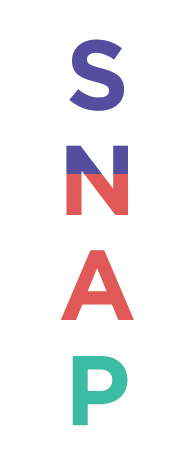 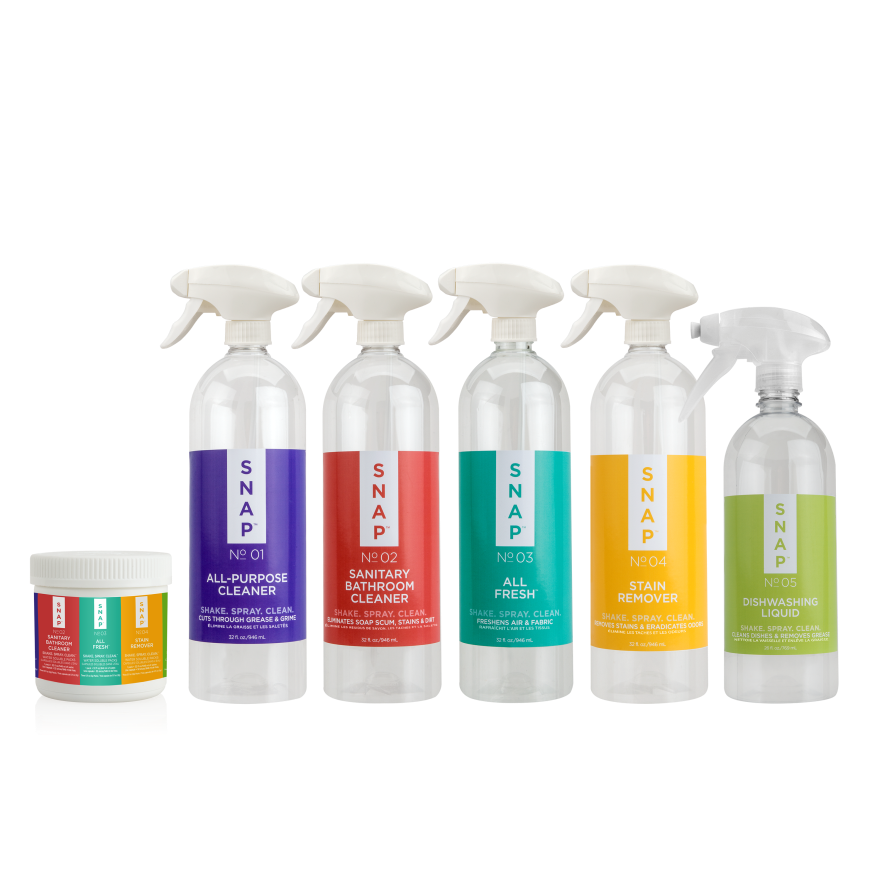 Code: SG6945
UC:  S$49.75
SR:  S$69.75
BV:  20
SNAP™ Essentials Kit
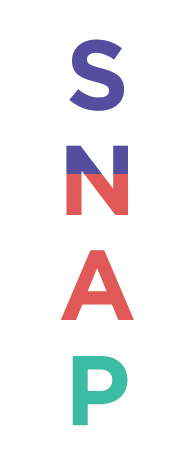 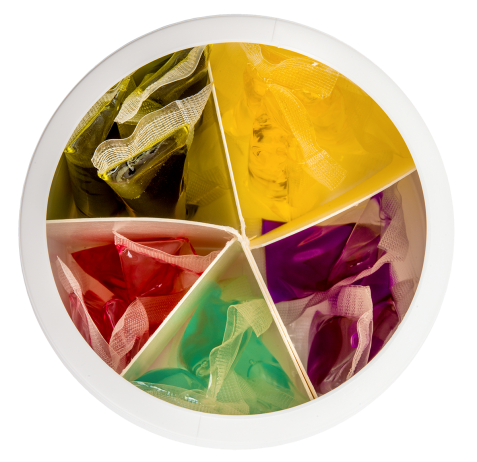 Snap
All-Purpose Cleaner
Sanitary Bathroom Cleaner
Dishwashing Liquid with Foam Dispenser
All-Fresh
Stain Remover
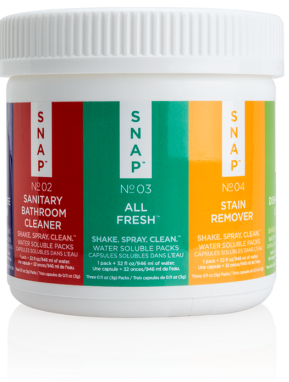 The Market
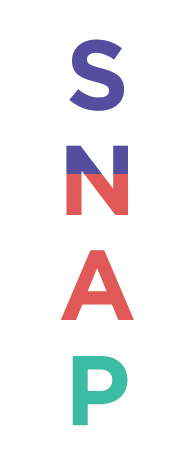 5.6 million people
Everyone with a house, office place of business
People looking to save space
People looking to save money
ONLY S$4.65 per bottle
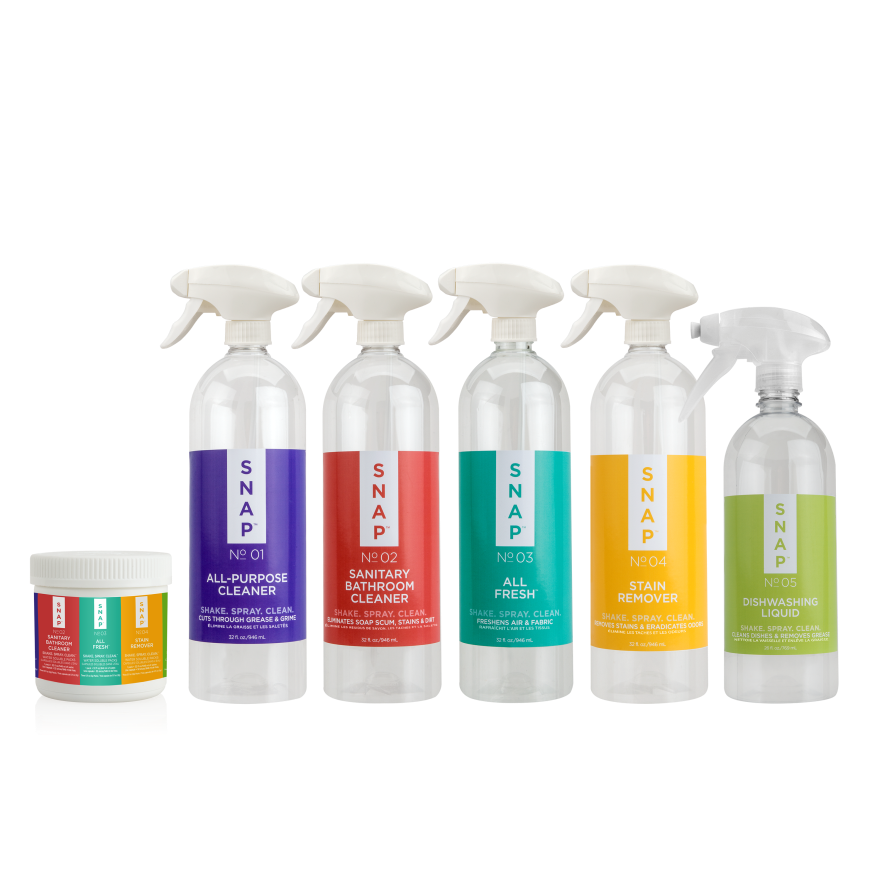 Snap™ Essentials Kit Benefits
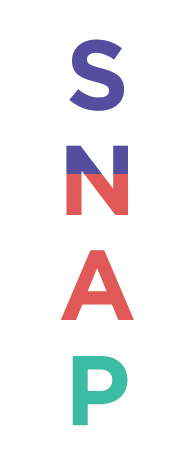 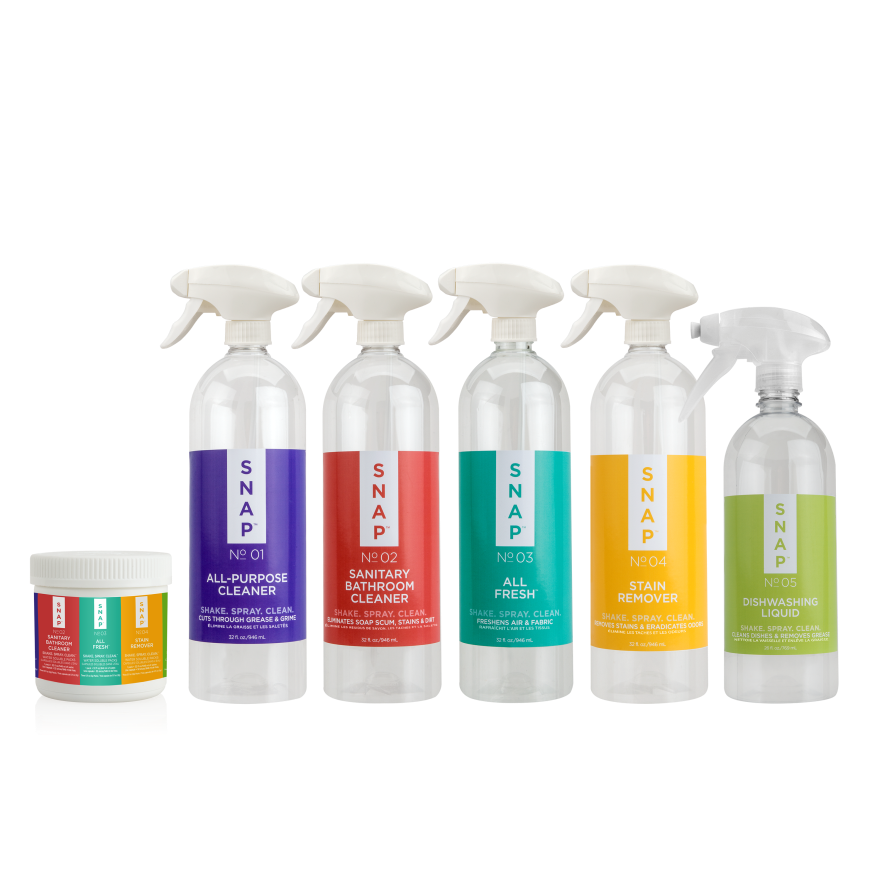 Phosphate Free
Non Toxic
Biodegradable
IT WORKS!!!
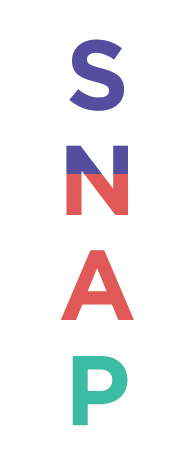 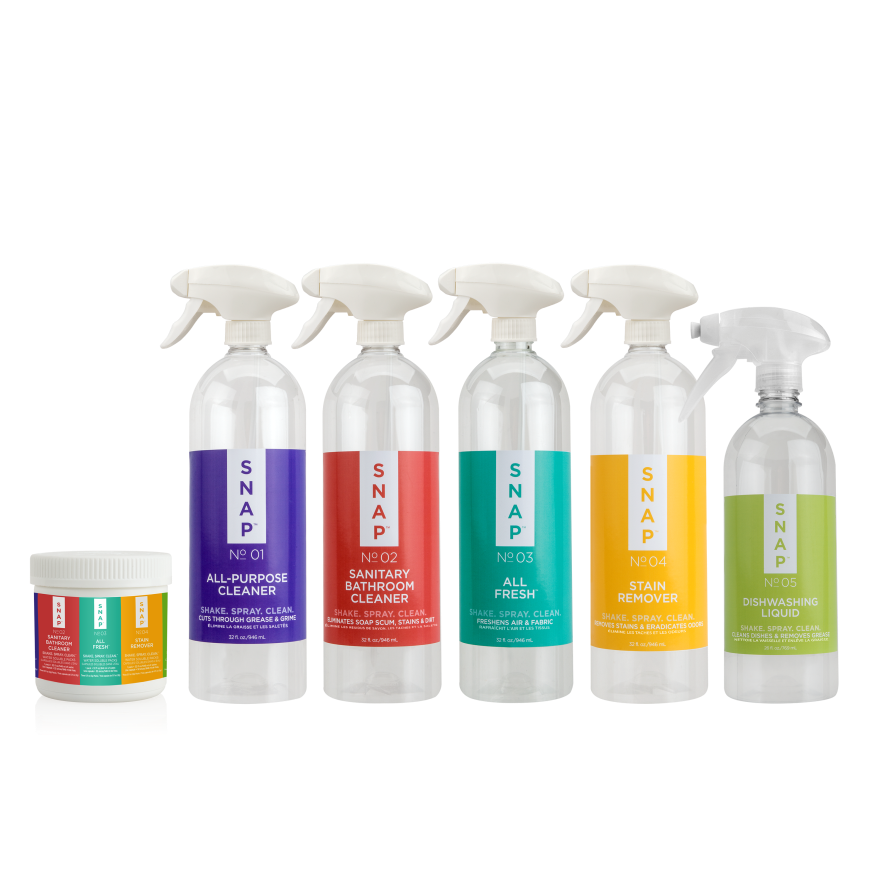 Snap™ Essentials Kit DEMONSTRATION
SNAP™ Essentials Refills
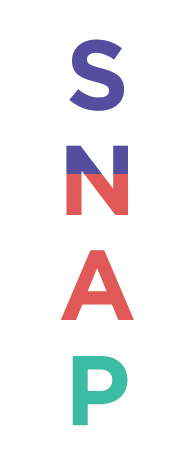 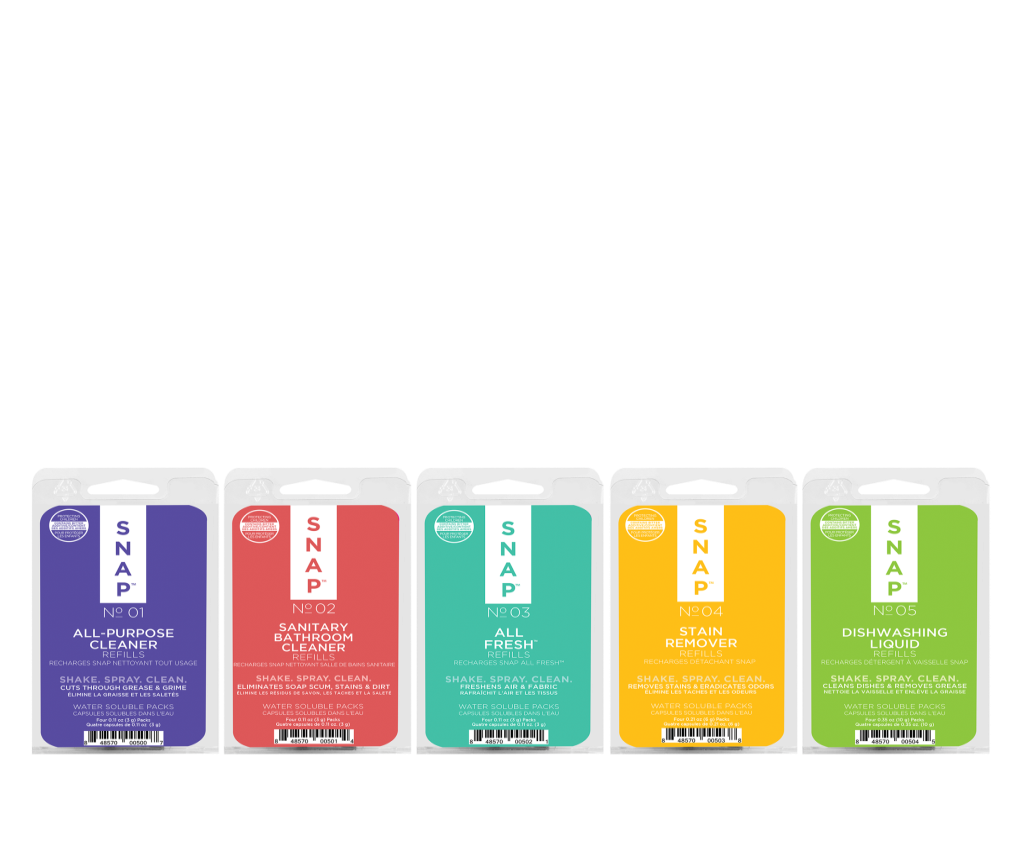 COMING 
SOON
Codes: 
SG6915 – All-Purpose Cleaner
SG6916 – Sanitary Bathroom Cleaner
SG6917 –Dishwashing Liquid
SG6918 – All Fresh 
SG6919 – Stain Remover 
UC:  S$13.00
SR:   S$18.25
BV:  4.5
Market Singapore® New Products